Kildere E P Damasceno.
Contabilidade Para Condomínios.
1
Contabilidade Para Condomínios.
INTRODUÇÃO: 
                  O objetivo deste curso é apresentar junto aos profissionais e estudantes interessados em trabalhar com gestão contábil para condomínios, as mais diversas particularidades que envolvem este tipo de entidade, principalmente no que diz respeito à escrituração contábil de condomínios, repassando informações acerca da administração e da sua legislação específica. 
             
                Iremos trabalhar com 03 partes: Natureza Jurídica do Condomínio, Formação; 2 – Contabilidade (Demonstrações Contábeis); 3 – Setor Pessoal/Terceirização de mão de obra e Honorários do Síndico.
2
Conceitos.
INTRODUÇÃO:

                          A existência de propriedade dividida em unidades, atribuídas cada qual a diferente proprietário é bastante antiga. Na Idade Média, em Roma era corrente a construção de casas em certo grau semelhante ao condomínio. Com o crescimento das cidades, esse sistema passou a ser utilizado com mais freqüência e foi se expandindo pelo mundo mesmo sem leis que regulamentassem a questão. Somente no século XX, começaram a surgir disciplinas jurídicas mais adequadas, que resguardassem melhor os proprietários. 

                         No Brasil, o código civil antigo se quer tratava desse tema específico. A partir do decreto 5.481, de 25 de junho de 1928 foi versada a necessidade de nomeação de administrador. A lei 4.591/64 permitiu grandes avanços no tema, a qual, naquela época, já demandava modernizações. O novo Código Civil em 2002 passou a regular quase toda a matéria legal voltada para condomínio. No entanto, ainda não está atualizado em relação às modernas formas de incorporações e construções. Diante disso, as construtoras procuram entregar os apartamentos com a convenção de condomínio incluindo exigências de administração de empresas na gestão condominial.
3
Conceitos.
No Brasil, o código civil antigo se quer tratava desse tema específico. A partir do decreto 5.481, de 25 de junho de 1928 foi versada a necessidade de nomeação de administrador. A lei 4.591/64 permitiu grandes avanços no tema, a qual, naquela época, já demandava modernizações. O novo Código Civil em 2002 passou a regular quase toda a matéria legal voltada para condomínio. No entanto, ainda não está atualizado em relação às modernas formas de incorporações e construções. Diante disso, as construtoras procuram entregar os apartamentos com a convenção de condomínio incluindo exigências de administração de empresas na gestão condominial.
4
Conceitos:
CONDOMÍNIO: Domínio exercido juntamente com outrem; copropriedade. Condomínio fechado: conjunto residencial composto de edifícios e/ou casas, geralmente cercado, com acesso controlado, e cujos moradores dividem equipamentos comunitários. (AURÉLIO, 1999);  
                                    De acordo com Hubert (2009), condomínio é uma forma de comunhão, na qual o que existe é um compartilhamento sobre um bem específico. As concepções jurídicas deste tipo de organização derivam da teoria individualista e teoria coletivista.  

                        Hubert (2009) diz que a teoria individualista, cuja origem é o direito romano, busca dividir o objeto em partes ideais. Embora todos os condôminos exerçam direito sobre o todo, eles são a rigor, proprietários de uma parte ideal. Nesta teoria não existe a exclusividade do direito de propriedade e sim a copropriedade formada pela soma das partes pertencentes a cada um dos condôminos. As decisões relativas ao condomínio podem ser tomadas pela maioria, seja uma maioria simples ou algum quorum qualificado.
5
Conceitos:
A doutrina mais aceita para o condomínio entende que o mesmo vem a ser uma comunidade de direito, de que são titulares várias pessoas, incidindo sobre o mesmo objeto. Podemos afirmar, outrossim,  que nos edifícios de andares ou apartamentos pertencentes a proprietários diversos existe superposição de propriedades distintas e separadas, complicada pela existência de comunhão relativa a determinadas dependências de uso comum dos diversos proprietários. 

                Por sua vez, a propriedade particular constitui-se pelas unidades ou apartamentos autônomos, delimitados pelas paredes divisórias. Cada proprietário tem domínio único e exclusivo sobre suas partes ou dependências.
6
Temos o disposto no Código Civil Brasileiro, que trata sobre o tema. Vejamos:
Art. 1.331. Pode haver, em edificações, partes que são propriedade exclusiva, e partes que são propriedade comum dos condôminos. 
 
                          § 1o As partes suscetíveis de utilização independente, tais como apartamentos, escritórios, salas, lojas, sobrelojas ou abrigos para veículos, com as respectivas frações ideais no solo e nas outras partes comuns, sujeitam-se a propriedade exclusiva, podendo ser alienadas e gravadas livremente por seus proprietários. 
 
                         § 2o O solo, a estrutura do prédio, o telhado, a rede geral de distribuição de água, esgoto, gás e eletricidade, a calefação e refrigeração centrais, e as demais partes comuns, inclusive o acesso ao logradouro público, são utilizados em comum pelos condôminos, não podendo ser alienados separadamente, ou divididos.
7
Outro dispositivo legal que conceitua Condomínios é a Lei 
Federal nº. 4.591/64, conforme artigos transcritos abaixo:
Art. 1º As edificações ou conjuntos de edificações, de um ou mais pavimentos, construídos sob a forma de unidades isoladas entre si, destinadas a fins residenciais ou não-residenciais, poderão ser alienados, no todo ou em parte, objetivamente considerados, e constituirá, cada unidade, propriedade autônoma sujeita às limitações desta Lei. 

               Art. 2º Cada unidade com saída para a via pública, diretamente ou por processo de passagem comum, será sempre tratada como objeto de propriedade exclusiva, qualquer que seja o número de suas peças e sua destinação, inclusive (VETADO) edifício-garagem, com ressalva das restrições que se lhe imponham. 

             § 1º O direito à guarda de veículos nas garagens ou locais a isso destinados nas edificações ou conjuntos de edificações será tratado como objeto de propriedade exclusiva, com ressalva das restrições que ao mesmo sejam impostas por instrumentos contratuais adequados, e será vinculada à unidade habitacional a que corresponder, no caso de não lhe ser atribuída fração ideal específica de terreno. (Parágrafo incluído pela Lei nº 4.864, de 29.11.1965)
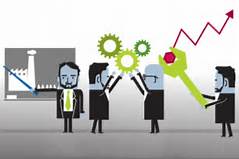 8
NATUREZA JURÍDICA
O Condomínio é uma espécie de entidade bem típica, considerando sua natureza jurídica. Não possuem personalidade jurídica, não exerçam atividade econômica, com ou sem fins lucrativos, os Condomínios são equiparados a empresa no que tange a Obrigatoriedade de inscrição no Cadastro Nacional de Pessoa Jurídica – CNPJ.
 
 
                    Tal obrigatoriedade se mostra necessária, visto que o condomínio, apesar de ter uma natureza jurídica própria, não pode se confundir com seus proprietários, no caso, os condôminos. Assim, claro que seria necessário a individualização do condomínio junto a Receita Federal. Outro ponto de suma importância é o fato de que o condomínio vai contratar funcionários, motivo pelo qual é necessário seu registro no CNPJ.
9
CONDOMÍNIO COMO CRIAR?
Os Condomínios são criados a partir de uma convenção, pautada no Código Civil Brasileiro, Lei Federal nº. 10.406, de 10 de janeiro de 2002 e pela Lei dos Condomínios, Lei Federal nº. 4.591, de 16 de dezembro de 1964. 

                Art. 7º O condomínio por unidades autônomas instituir-se-á por ato entre vivos ou por testamento, com inscrição obrigatória no Registro de Imóvel, dele constando; a individualização de cada unidade, sua identificação e discriminação, bem como a fração ideal sobre o terreno e partes comuns, atribuída a cada unidade, dispensando-se a descrição interna da unidade. [...] 

                    Art. 9º Os proprietários, promitentes compradores, cessionários ou promitentes cessionários dos direitos pertinentes à aquisição de unidades autônomas, em edificações a serem construídas, em construção ou já construídas, elaborarão, por escrito, a Convenção de condomínio, e deverão, também, por contrato ou por deliberação  em assembleia, aprovar o Regimento Interno da edificação ou conjunto de edificações.
10
§ 1º Far-se-á o registro da Convenção no Registro de Imóveis, bem como a averbação das suas eventuais alterações. 
 

§ 2º Considera-se aprovada, e obrigatória para os proprietários de unidades, promitentes compradores, cessionários e promitentes cessionários, atuais e futuros, como para qualquer ocupante, a Convenção que reúna as assinaturas de titulares de direitos que representem, no mínimo, 2/3 das frações ideais que compõem o condomínio.
11
§ 3º Além de outras normas aprovadas pelos interessados, a Convenção deverá conter:
a discriminação das partes de propriedade exclusiva, e as de condomínio, com especificações das diferentes áreas; 
 o destino das diferentes partes; 
 o modo de usar as coisas e serviços comuns;
 encargos, forma e proporção das contribuições dos condôminos para as despesas de custeio e para as extraordinárias; 
 o modo de escolher o síndico e o Conselho Consultivo; 
 as atribuições do síndico, além das legais;
 a definição da natureza gratuita ou remunerada de suas funções; 
 o modo e o prazo de convocação das assembleias gerais dos condôminos;
 o quorum para os diversos tipos de votações;
 a forma de contribuição para constituição de fundo de reserva; 
l) a forma e o quorum para as alterações de convenção; 
m) a forma e o quorum para a aprovarão do Regimento Interno quando não incluídos na própria Convenção.
12
Já o código civil, diz que:
Art. 1.332. Institui-se o condomínio edilício por ato entre vivos ou testamento, registrado no Cartório de Registro de Imóveis, devendo constar daquele ato, além do disposto em lei especial: 
 
I - a discriminação e individualização das unidades de propriedade exclusiva, estremadas uma das outras e das partes comuns; 
 
II - a determinação da fração ideal atribuída a cada unidade, relativamente ao terreno e partes comuns; 
 
III - o fim a que as unidades se destinam.
13
jÁ O CÓDIGO CIVIL, diz que:
Art. 1.333. A convenção que constitui o condomínio edilício deve ser subscrita pelos titulares de, no mínimo, dois terços das frações ideais e torna-se, desde logo, obrigatória para os titulares de direito sobre as unidades, ou para quantos sobre elas tenham posse ou detenção. 
 
 
Parágrafo único. Para ser oponível contra terceiros, a convenção do condomínio deverá ser registrada no Cartório de Registro de Imóveis.
14
Art. 1.334. Além das cláusulas referidas no art. 1.332 e das que os interessados houverem por bem estipular, a convenção determinará:
I - a quota proporcional e o modo de pagamento das contribuições dos condôminos para atender às despesas ordinárias e extraordinárias do condomínio; 
 
II - sua forma de administração; 
 
III - a competência das assembléias, forma de sua convocação e quorum exigido para as deliberações; 
 
IV - as sanções a que estão sujeitos os condôminos, ou possuidores; 
 
V - o regimento interno. 
 
§ 1o A convenção poderá ser feita por escritura pública ou por instrumento particular. 
 
§ 2o São equiparados aos proprietários, para os fins deste artigo, salvo disposição em contrário, os promitentes compradores e os cessionários de direitos relativos às unidades autônomas.
15
Entendimento:
Pode-se Concluir nessa parte, que o condomínio deve ser composto através de um documento público ou privado, denominado CONVENÇÃO. Outrossim, podemos verificar 
que ele pode ser criado por ato de vontade intervivos ou por testamento.
16
CADASTRO NO CNPJ
Apesar de não ter a mesma natureza jurídica de outras entidades, que exploram atividade econômica, com ou sem fins lucrativos, como as empresas em geral, o Condomínio é obrigado a fazer sua inscrição no Cadastro Nacional da Pessoa Jurídica do Ministério da Fazenda (CNPJ/MF), tendo em vista algumas obrigações que o mesmo tem que cumprir.

                    Ainda que não caracterizados como pessoas jurídicas, os condomínios edilícios, sujeitos à incidência, à apuração ou ao recolhimento de tributos federais administrados pela Receita Federal do Brasil (RFB), estão obrigados a se cadastrar no CNPJ (Instrução Normativa RFB 748/2007, artigo 11). “Com efeito, qualquer condomínio que contratar empregados é obrigado a possuir registro no CNPJ, pois a folha de pagamento de salários é sujeita à incidência do Imposto de Renda Retido na Fonte (IRRF). Igualmente, para se efetuar o recolhimento do PIS, é necessário o lançamento do CNPJ do condomínio
17
CADASTRO NO CNPJ
Tal obrigatoriedade se mostra necessária, visto que o condomínio, apesar de ter uma natureza jurídica própria, não pode se confundir com seus proprietários, no caso, os condôminos. Assim, claro que seria necessário a individualização do condomínio junto a Receita Federal. Outro ponto de suma importância é o fato de que o Condomínio vai contratar funcionários, motivo pelo qual é necessário seu registro no CNPJ/MF. 

                                  Outras atividades do condomínio exigem o CNPJ, desde uma simples abertura de conta em banco até a compra de produtos ou contratação de prestação de serviços. “O CNPJ estaria para o condomínio como o CPF, o RG, a Carteira de Trabalho e o PIS estão para as pessoas físicas, pois não basta a certidão de nascimento, ou seja, a instituição e a convenção de condomínio. Há que se ter o registro perante os órgãos públicos para começar a existir e ter sua emancipação, podendo daí por diante manter relações jurídicas com terceiras pessoas.

                                                Para que o condomínio possa cumprir com usas obrigações, o CNPJ é essencial. “O CNPJ possibilita que os condomínios tenham uma identidade jurídica. É imprescindível para que o condomínio atenda às exigências fiscais e procedimentais advindas, por exemplo, da contratação de funcionários, caso da retenção de IR e recolhimento do PIS. Além disso, o CNPJ permite que o condomínio faça a expedição do boleto para recolhimento da taxa condominial.
18
Condomínio não possui CNPJ o que fazer para regularizá-lo?
1º) expedição do Habite-se (pela construtora/ incorporadora);

2º) inscrição das escrituras definitivas das unidades no Cartório de Registro de Imóveis;
3º) solicitar o desmembramento do IPTU por unidade;

4º) elaboração da Convenção, com assinatura de proprietários de no mínimo 2/3 das frações ideais do condomínio (art. 1.333 do Código Civil);

5º) convocação da primeira Assembléia para eleição de síndico e conselho consultivo;

6º) registro do condomínio no Cartório de Registro de Imóveis, juntamente com a Convenção;

7º) inscrição do condomínio no CNPJ, que torna automática a inscrição no INSS (esta é necessária para o condomínio ser empregador).
19
CONVENÇÃO:
CONVENÇÃO: Acordo, ajuste, combinação, convênio. Pacto entre partidos políticos beligerantes. Reunião nacional para modificar as instituições políticas. O que está geralmente admitido e praticado, ou tacitamente convencionado nas relações sociais. 

Segundo Gabriel Karpat, na sua obra Condomínios Manual Prático do Síndico, tem-se

    A convenção do condomínio é que determina e regulamenta a vida condominial, evidentemente sem infringir a legislação vigente. A própria lei do condomínio determina que a convenção regule alguns itens importantes, tais como: a) o mandato do síndico, conselho e subsíndico, se houver: b) o prazo e as formas de convocar as assembléias ordinárias e extraordinárias; c) o quorum das assembléias, em primeira e segunda convocação; d) o quorum necessário para votação de matérias específicas, como: alteração da convenção; destituição do síndico; outros; e) o modo de usar as coisas e os serviços comuns.
20
REGIMENTO INTERNO
O Regimento interno, mais chamado nos dias atuais de regulamento interno, como o próprio nome diz, vem a ser as regras que devem ser seguidas pelos condôminos e pelas pessoas que utilizam o condomínio.  Assim como a convenção, o Regimento interno deve ser elaborado por escrito e aprovado em Assembleia Geral pelos proprietários das unidades autônomas do Condomínio. Outrossim, deve ser registrado no Cartório de Registro de Imóveis, tal qual a Convenção do Condomínio. Valer ressaltar que este pode ser parte integrante da Convenção. 
 
  Para a votação de criação ou alteração de Regulamento Interno, 
far-se-á necessário o quorum mínimo de dois terços dos proprietários. Suas 
alterações somente poderão ser feitas através de Assembleia Geral.
21
FIGURAS DA ADMINSTRAÇÃO DO CONDOMÍNIO
O Código Civil de 2002 nos fala acerca da administração do condomínio, conforme abaixo disposto nos artigos abaixo: 



                        Art. 1.347. A assembleia escolherá um síndico, que poderá não ser condômino, para administrar o condomínio, por prazo não superior a dois anos, o qual poderá renovar-se.
22
COMPETE AO SÍNDICO
Art. 1.348. Compete ao síndico: I - convocar a assembléia dos condôminos; 
 13 
 
II - representar, ativa e passivamente, o condomínio, praticando, em juízo ou fora dele, os atos necessários à defesa dos interesses comuns; 
 
III - dar imediato conhecimento à assembléia da existência de procedimento judicial ou administrativo, de interesse do condomínio; 
 
IV - cumprir e fazer cumprir a convenção, o regimento interno e as determinações da assembléia; 
 
V - diligenciar a conservação e a guarda das partes comuns e zelar pela prestação dos serviços que interessem aos possuidores; 
 
VI - elaborar o orçamento da receita e da despesa relativa a cada ano;
23
COMPETE AO SÍNDICO
VI - elaborar o orçamento da receita e da despesa relativa a cada ano; 
 
VII - cobrar dos condôminos as suas contribuições, bem como impor e cobrar as multas devidas; 
 
VIII - prestar contas à assembleia, anualmente e quando exigidas; 
 
IX - realizar o seguro da edificação. 
 
§ 1o Poderá a assembleia investir outra pessoa, em lugar do síndico, em poderes de representação. 
 
§ 2o O síndico pode transferir a outrem, total ou parcialmente, os poderes de representação ou as funções administrativas, mediante aprovação da assembleia, salvo disposição em contrário da convenção.
24
ASSEMBLEIAS:
Art. 1.349. A assembléia, especialmente convocada para o fim estabelecido no § 2o do artigo antecedente, poderá, pelo voto da maioria absoluta de seus membros, destituir o síndico que praticar irregularidades, não prestar contas, ou não administrar convenientemente o condomínio. 
 
Art. 1.350. Convocará o síndico, anualmente, reunião da assembleia dos condôminos, na forma prevista na convenção, a fim de aprovar o orçamento das despesas, as contribuições dos condôminos e a prestação de contas, e eventualmente eleger-lhe o substituto e alterar o regimento interno. 
 
§ 1o Se o síndico não convocar a assembleia, um quarto dos condôminos poderá fazê-lo. 
 
§ 2o Se a assembleia não se reunir, o juiz decidirá, a requerimento de qualquer condômino. 
 
Art. 1.351. Depende da aprovação de 2/3 (dois terços) dos votos dos condôminos a alteração da convenção; a mudança da destinação do edifício, ou da unidade imobiliária, depende da aprovação pela unanimidade dos condôminos.
25
ASSEMBLEIAS:
Art. 1.352. Salvo quando exigido quorum especial, as deliberações da assembléia serão tomadas, em primeira convocação, por maioria de votos dos condôminos presentes que representem pelo menos metade das frações ideais. 
 
 
Parágrafo único. Os votos serão proporcionais às frações ideais no solo e nas outras partes comuns pertencentes a cada condômino, salvo disposição diversa da convenção de constituição do condomínio. 
 
Art. 1.353. Em segunda convocação, a assembleia poderá deliberar por maioria dos votos dos presentes, salvo quando exigido quorum especial. 

 
Art. 1.354. A assembleia não poderá deliberar se todos os condôminos não forem convocados para a reunião. 
 

Art. 1.355. Assembleias extraordinárias poderão ser convocadas pelo síndico ou por um quarto dos condôminos.
26
CONSELHO FISCAL / CONSULTIVO:
Art. 1.356. Poderá haver no condomínio um conselho fiscal, composto de três membros, eleitos pela assembléia, por prazo não superior a dois anos, ao qual compete dar parecer sobre as contas do síndico.
27
TIPOS DE ASSEMBLEIAS:
Assembléia Geral Ordinária -   É realizada uma vez por ano. Sua principal finalidade é aprovar as verbas destinadas a cobrir as despesas normais necessárias ao  funcionamento do condomínio para o próximo exercício. Exemplo: Despesas, com salários, água, luz, elevadores, material de limpeza, etc.   Nessas assembléias os inquilinos poderão participar, inclusive com o voto, sem haver necessidade de Procuração e desde que o proprietário esteja ausente.
28
TIPOS DE ASSEMBLEIAS:
Assembleia Geral Extraordinária 
 
                       Será realizada sempre que houver necessidade, convocada pelo síndico ou por 1/4 (um quarto) dos condôminos que deverão assinar o edital de convocação da assembleia. Deve-se sempre adotar o que está estipulado na Convenção.    Geralmente, as deliberações deverão ter a maioria dos presentes  com direito ao voto, salvo as matérias que exijam quorum específico, como: modificação da Convenção, destituição do síndico, vazamentos, entupimentos, compra de interfone, automação dos portões, compra de móveis para o salão de festas, alteração de fachada, pintura do prédio, etc.   Nas obras que beneficiarão, exclusivamente, aos proprietários do imóvel, os inquilinos poderão participar das assembleias, desde que possuam procuração legalmente constituída. O rateio dessas despesas será pago pelos proprietários.
29
TIPOS DE ASSEMBLEIAS:
Assembleia Geral Especial 
 
  Será realizada em casos especiais definidos em Lei, como estes:   A ocorrência de sinistro total ou que destrua mais de 2/3 da edificação;  Para que seja tomada decisão sobre demolição e reconstrução da edificação ou a alienação do imóvel, por motivos urbanísticos, arquitetônicos ou em virtude da condenação da edificação em razão de insegurança ou 
insalubridade. 
 .
30
SÍNDICO:
Não obrigatoriamente será um dos condôminos, com mandato de no máximo 
dois anos, com direito à reeleição. Suas obrigações são muito bem definidas no Código Civil Brasileiro em seu art. 1348.
                O Síndico tem a representação ativa e passiva do condomínio, judicial e extrajudicial. Entretanto, devemos relatar que no caso de uma demanda judicial em que envolva interesses privados dos condôminos, como por exemplo, desapropriação de unidades autônomas ou de partes comuns, será obrigatória a citação de todos os co-proprietários interessados. 
   Algumas observações devem ser levadas em consideração a respeito da figura do síndico. A assembleia poderá investir outra pessoa no lugar do síndico, dando a ela os poderes de representação.
31
Conselho Fiscal/Conselho Consultivo
Temos que o Código Civil Pátrio prevê, em seu artigo 1356 que o Condomínio poderá criar um conselho fiscal, que terá como função dar parecer sobre as contas do síndico, que será eleito pelo prazo de dois anos, sendo formado por três condôminos.  
                             Devemos ter em mente que, a partir do momento que o conselho fiscal aprova as contas do síndico, aquele passa a ser responsável juntamente com o síndico pelas contas apresentadas por este último.  
                            No caso do Conselho Consultivo, este é composto de três membros efetivos e de três suplentes. O mandato não é irrevogável, podendo ser destituídos a qualquer tempo pelas assembleias gerais. Atualmente várias Convenções dividem o conselho em dois grupos, o consultivo e fiscal.
32
Conselho Fiscal/Conselho Consultivo
Resumidamente, poderão ter as seguintes tarefas: 
Conferir periodicamente as contas do condomínio, comparando-as com os comprovantes originais;
Analisar as contas apresentadas pelo síndico;
Emitir parecer sobre as contas e apresentá-lo em assembleia geral; 
Autorizar o síndico a efetuar despesas extraordinárias não previstas no orçamento;
Elaborar um regulamento e as alterações que forem necessárias para o uso 
das partes recreativas do condomínio, sem que haja disposições contrárias ao estabelecido na Convenção;
 Auxiliar o síndico em suas atividades
33